Farm to Fork
Week 7
Last Week’s Work
Loading the Garden Beds
9/28 FertilizerObj. TSW understand and explain the importance of fertilizer for the growth of plants. P. 58NB
What elements are used in fertilizer?
What is the difference between organic and inorganic fertilizer?
What types of plants can add fertilizer to the soil just by being planted?
Farm to Fork Festival
Debrief for the class
Harvest Festival November 10th at Bryte Campus with Culinary.
9/29 Healthy SoilObj. TSW learn how to create healthy soil to grow nutritious plants. P. 60NB
What does it take to create healthy soil?
What helps it drain well?
What soil texture helps hold onto nutrients?
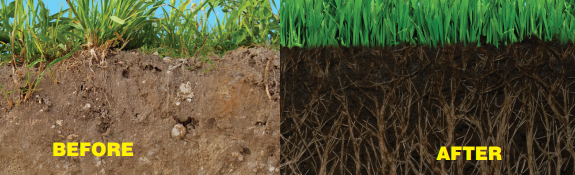 Collaboration Day Tuesday Sept. 29th
We will be in the Computer lab in the library.
You will have an assignment about Fertilizer Research
Farm to Fork Festival 2015
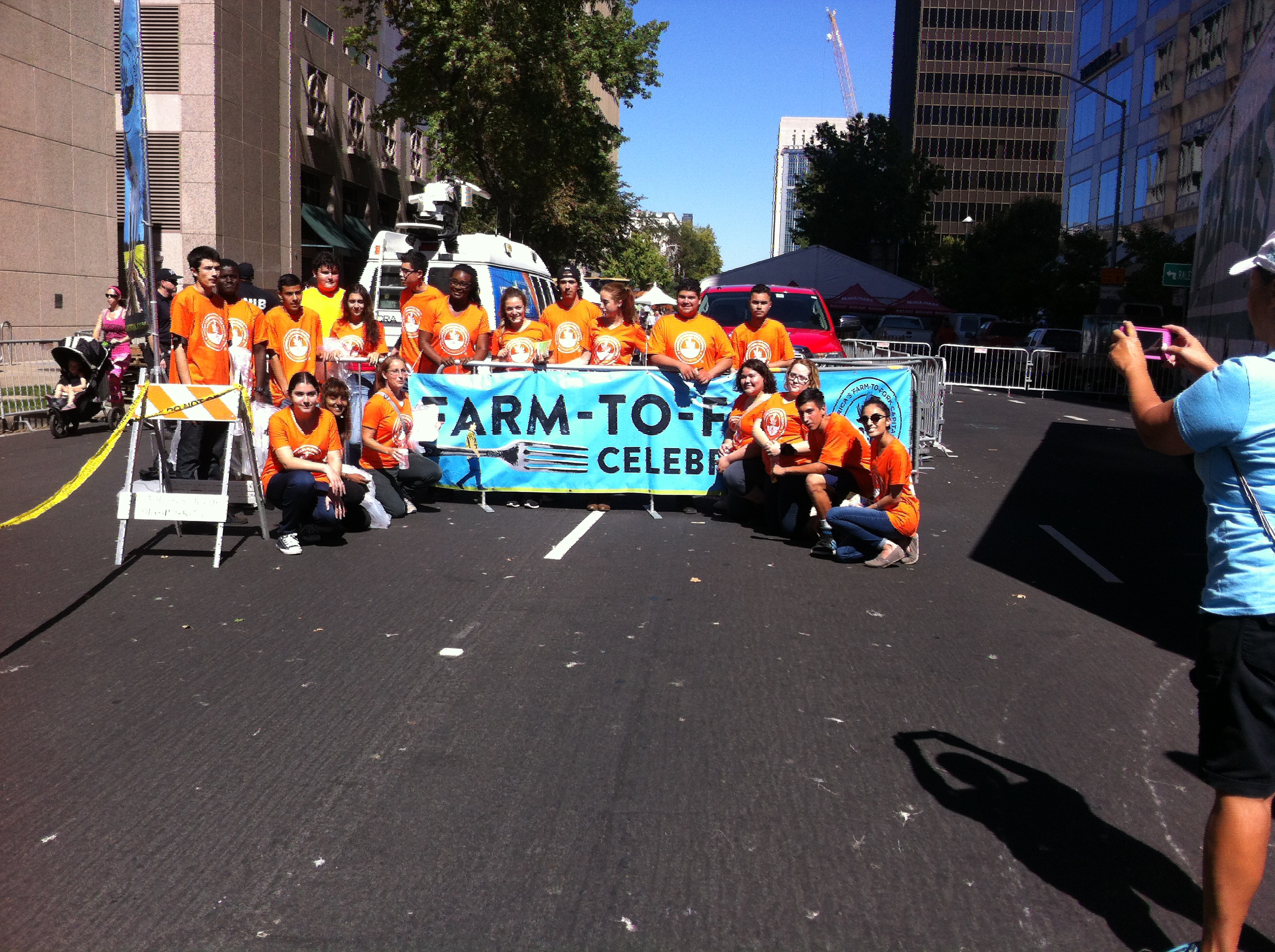 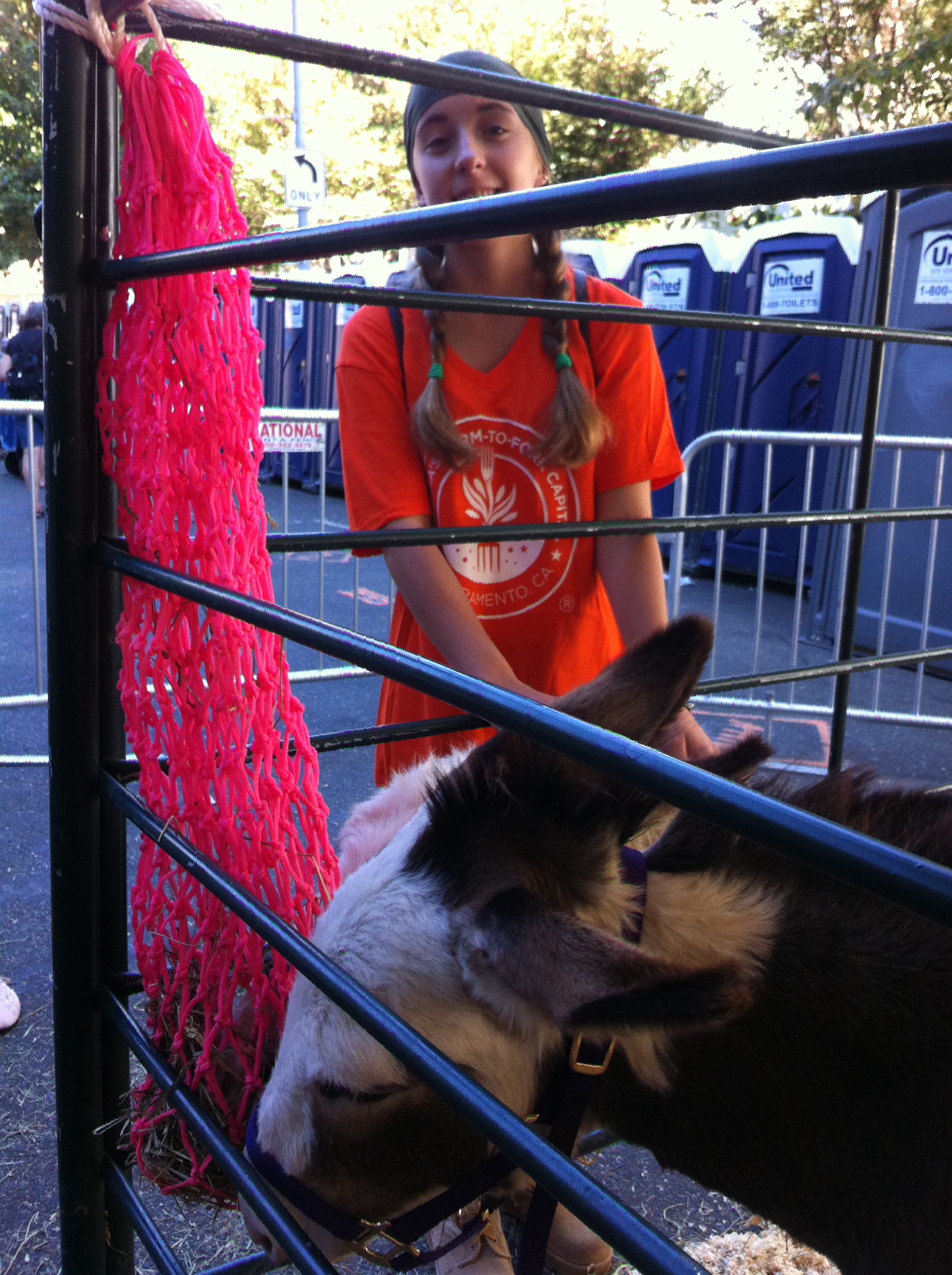 The Petting Zoo
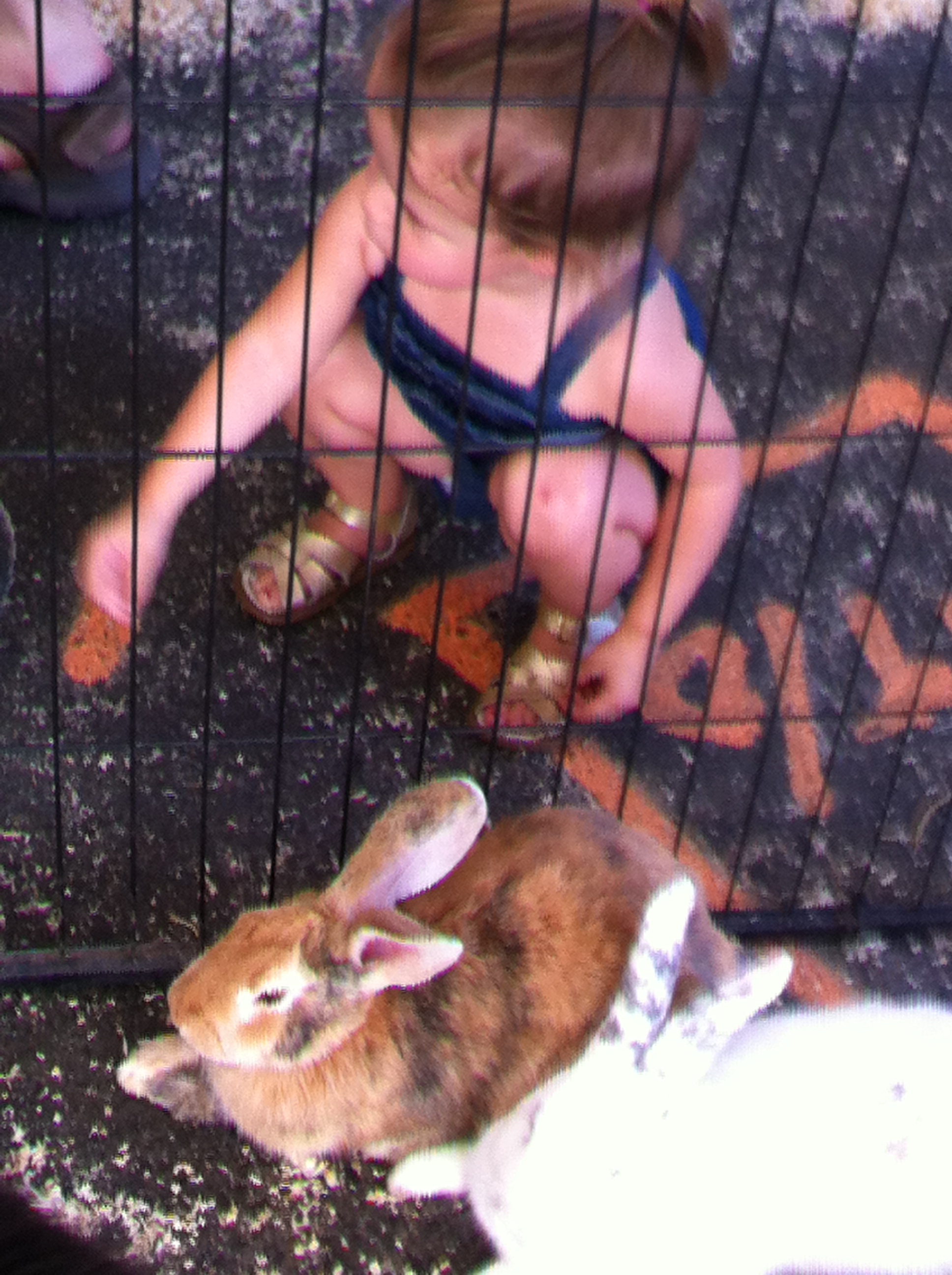 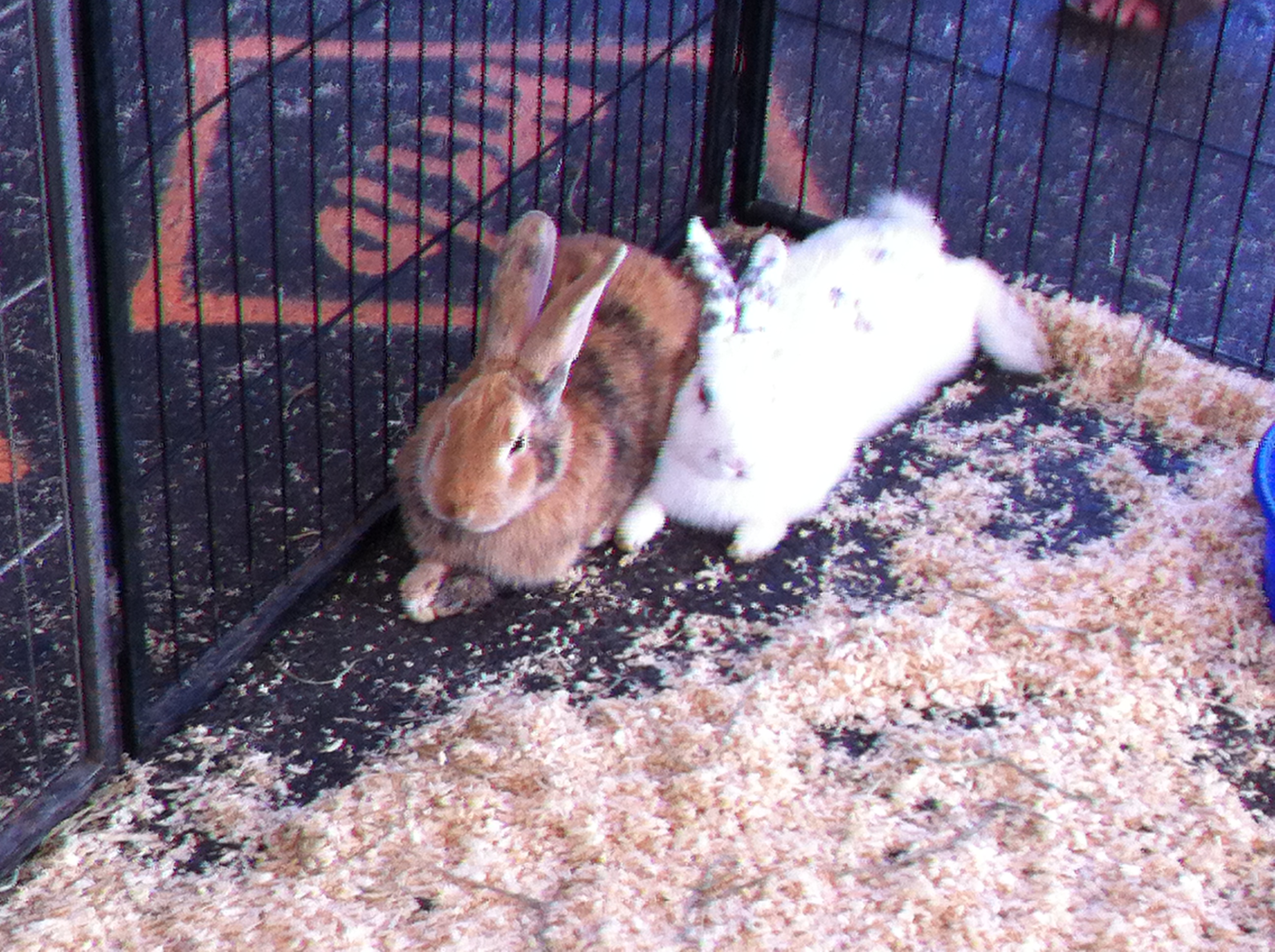 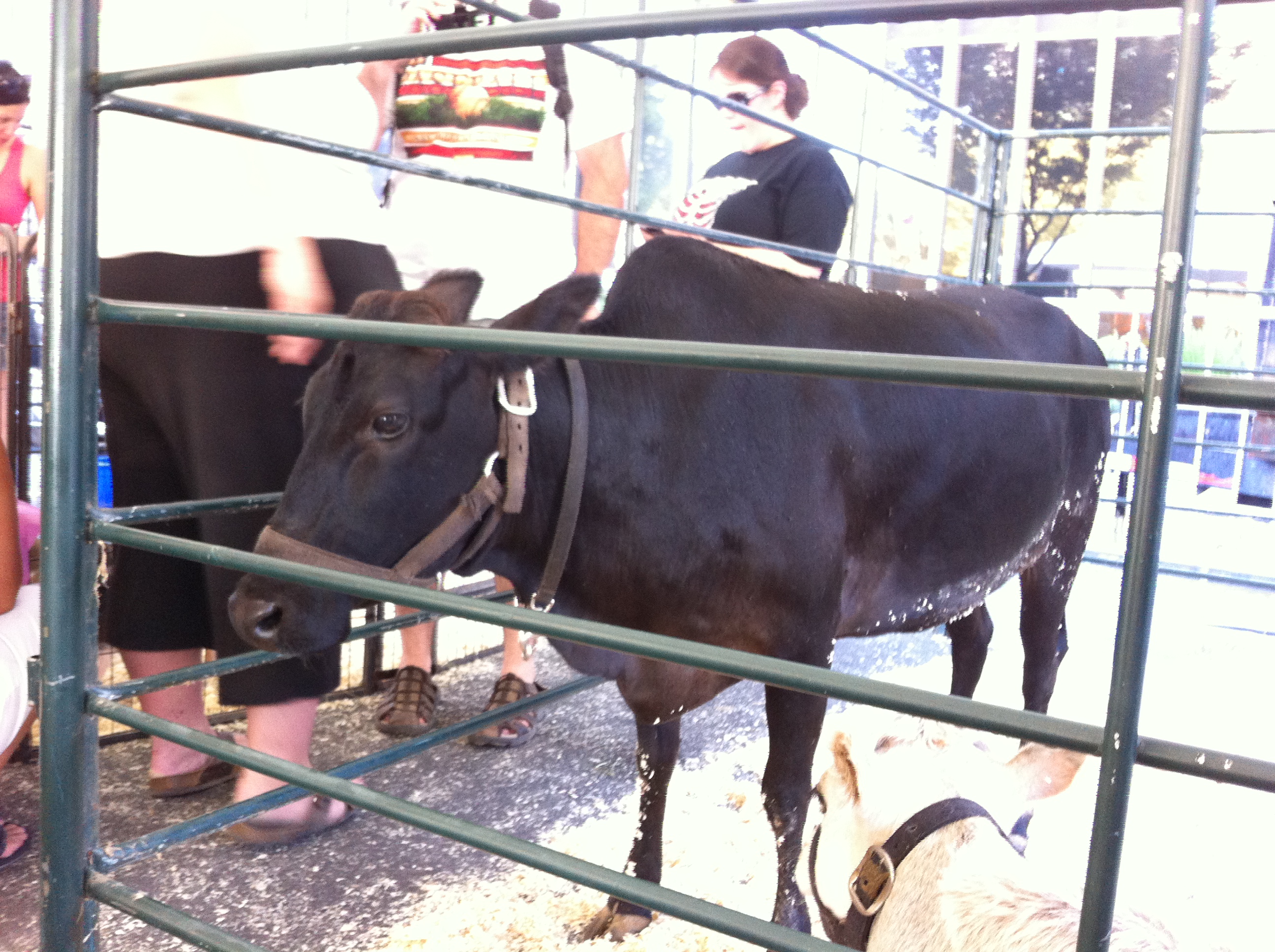 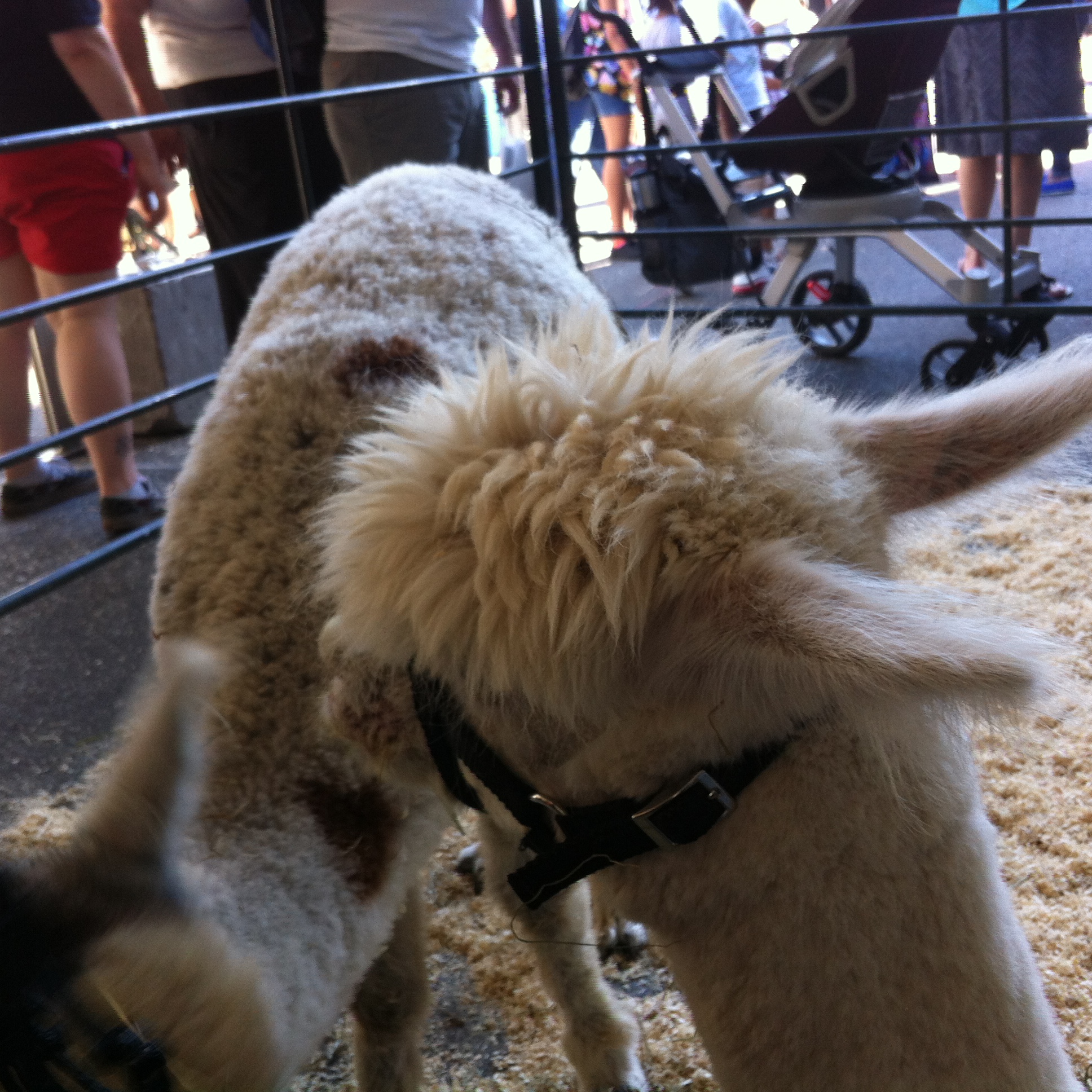 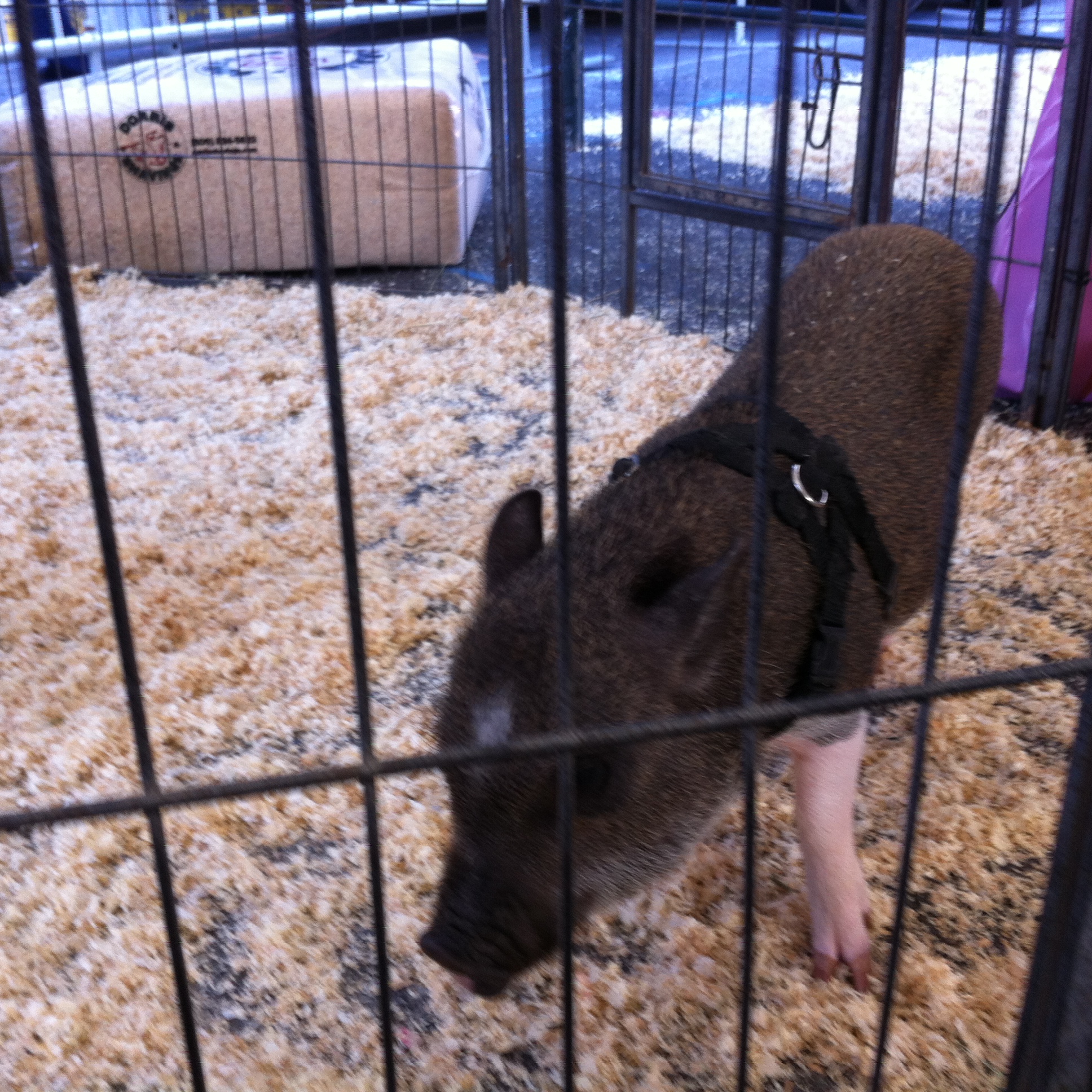 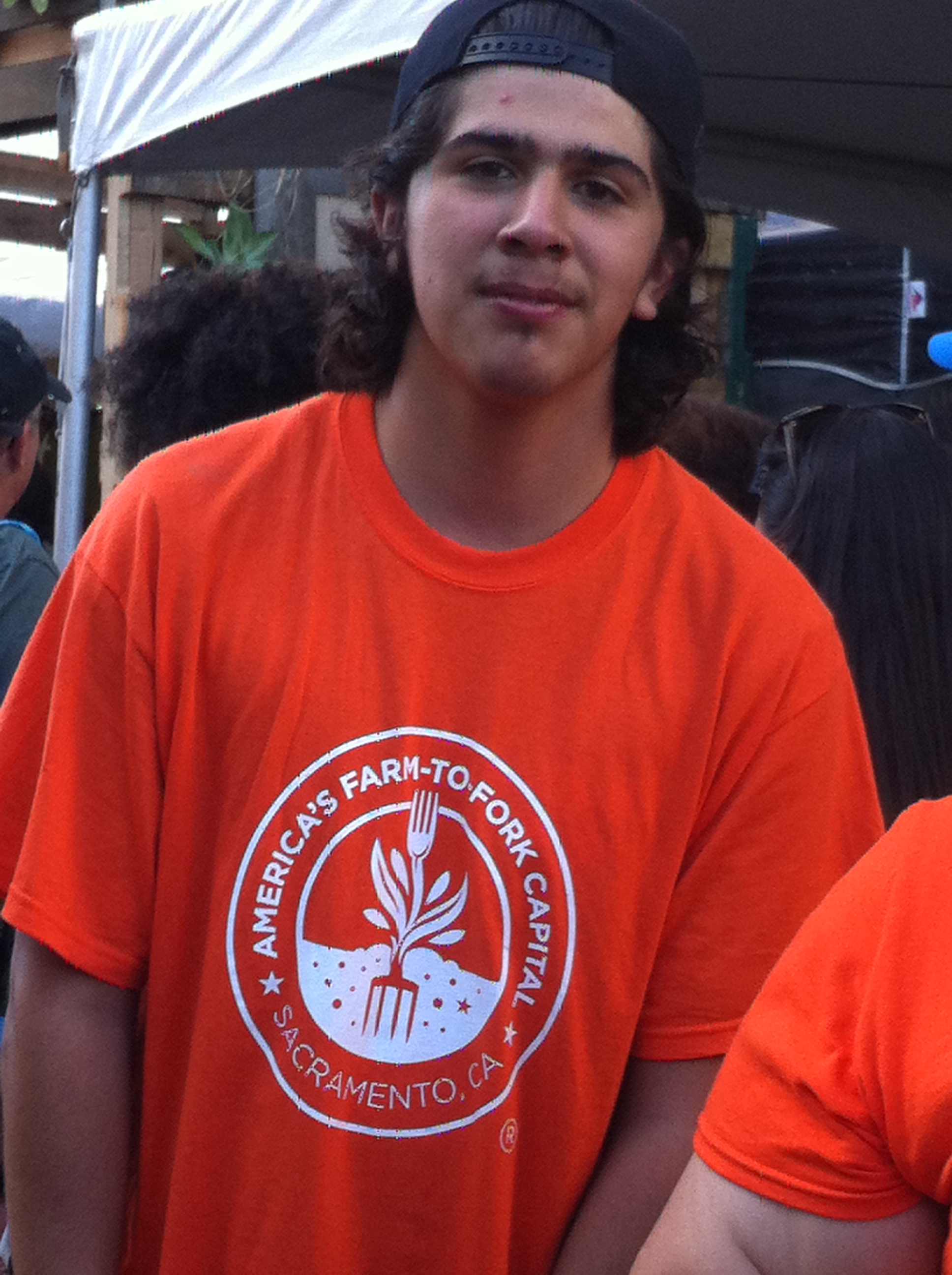 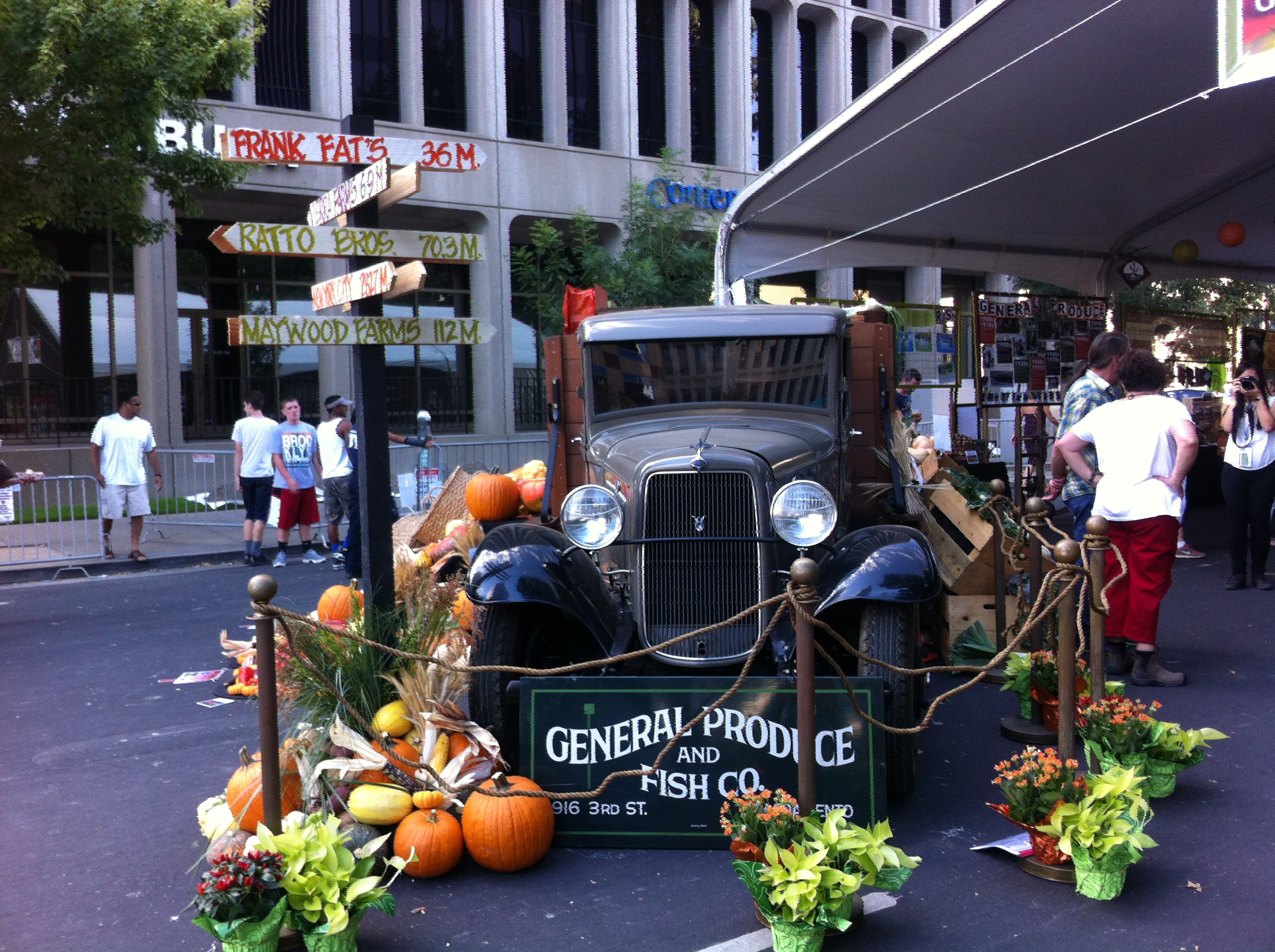 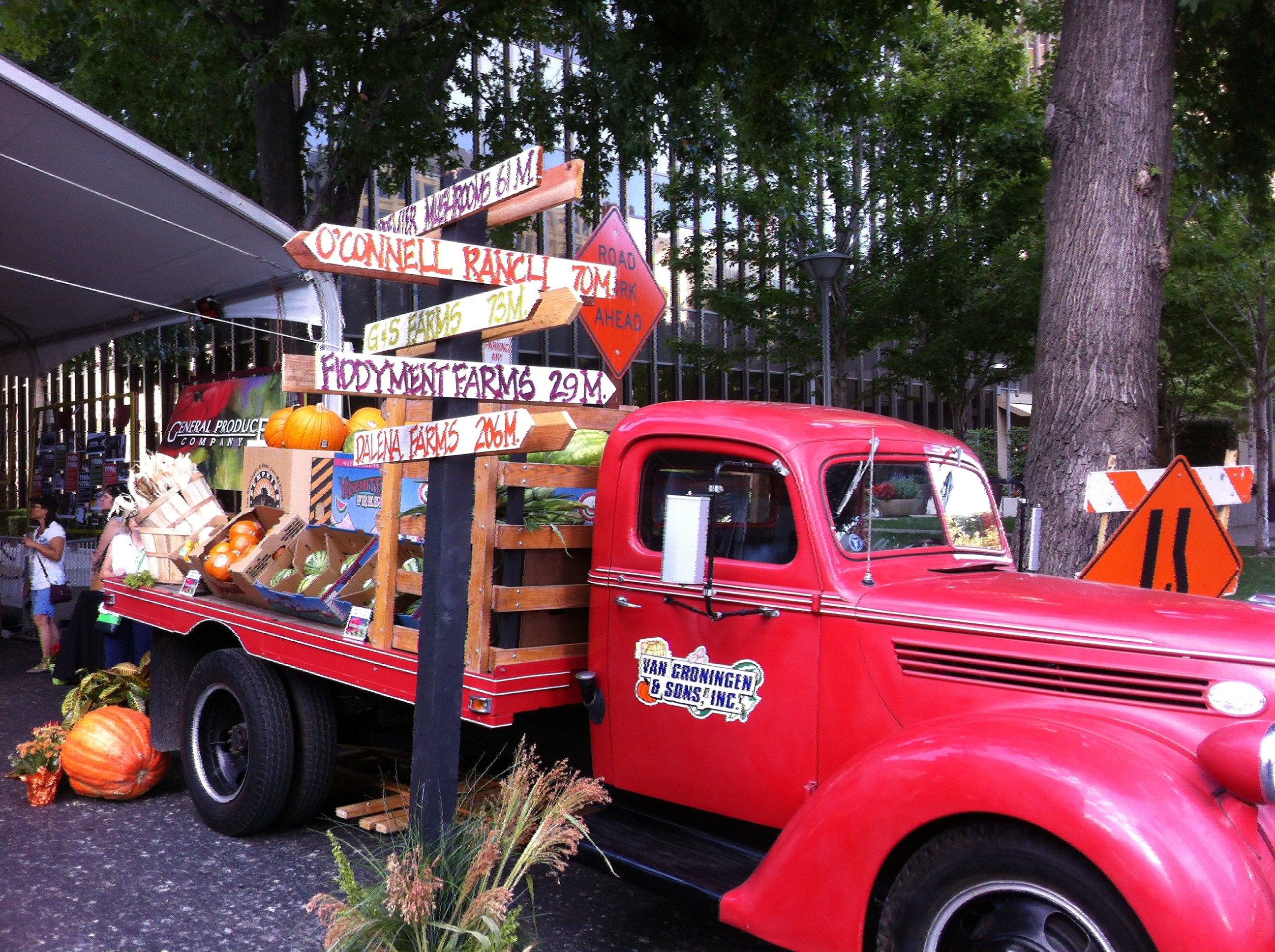 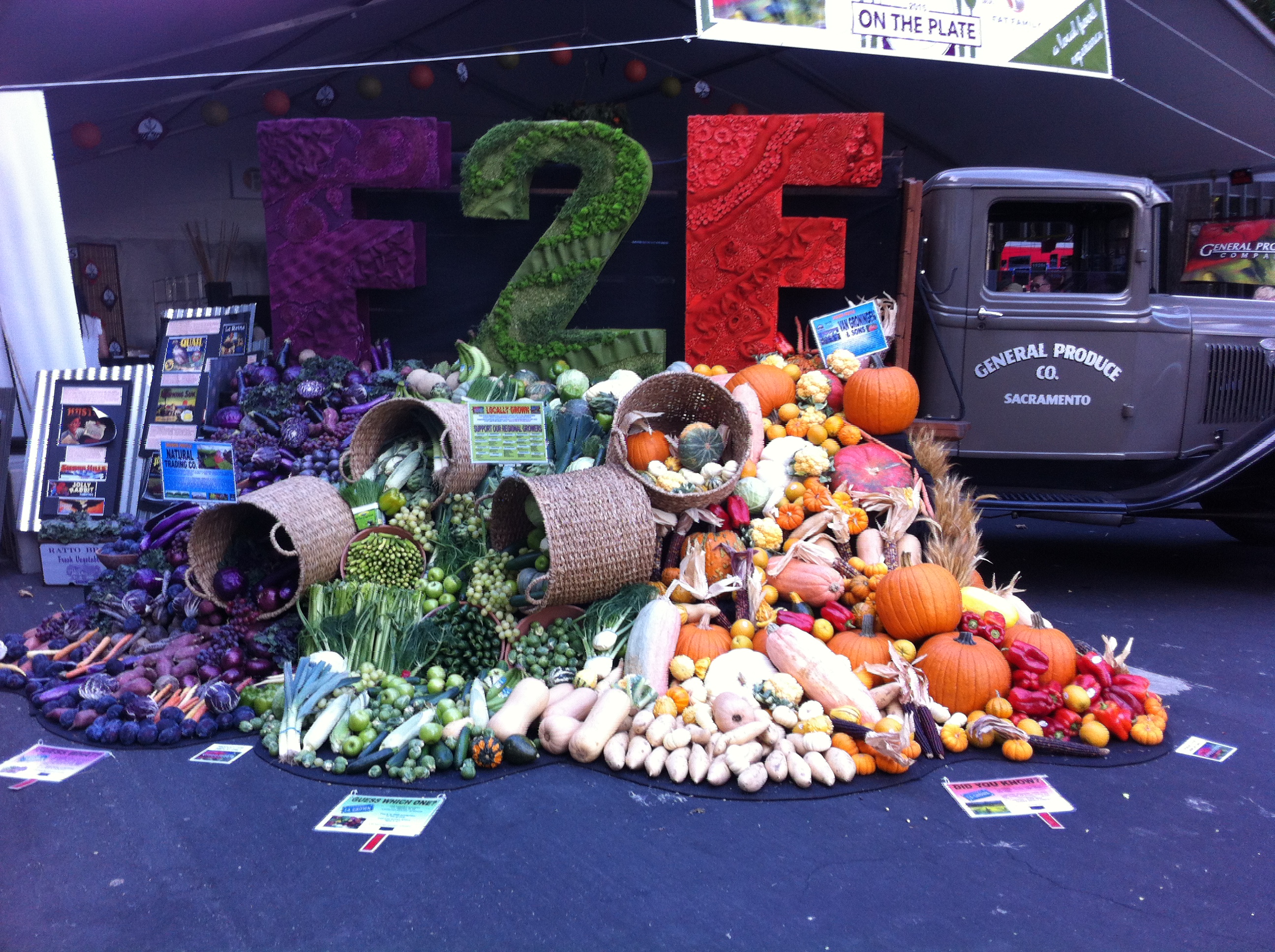 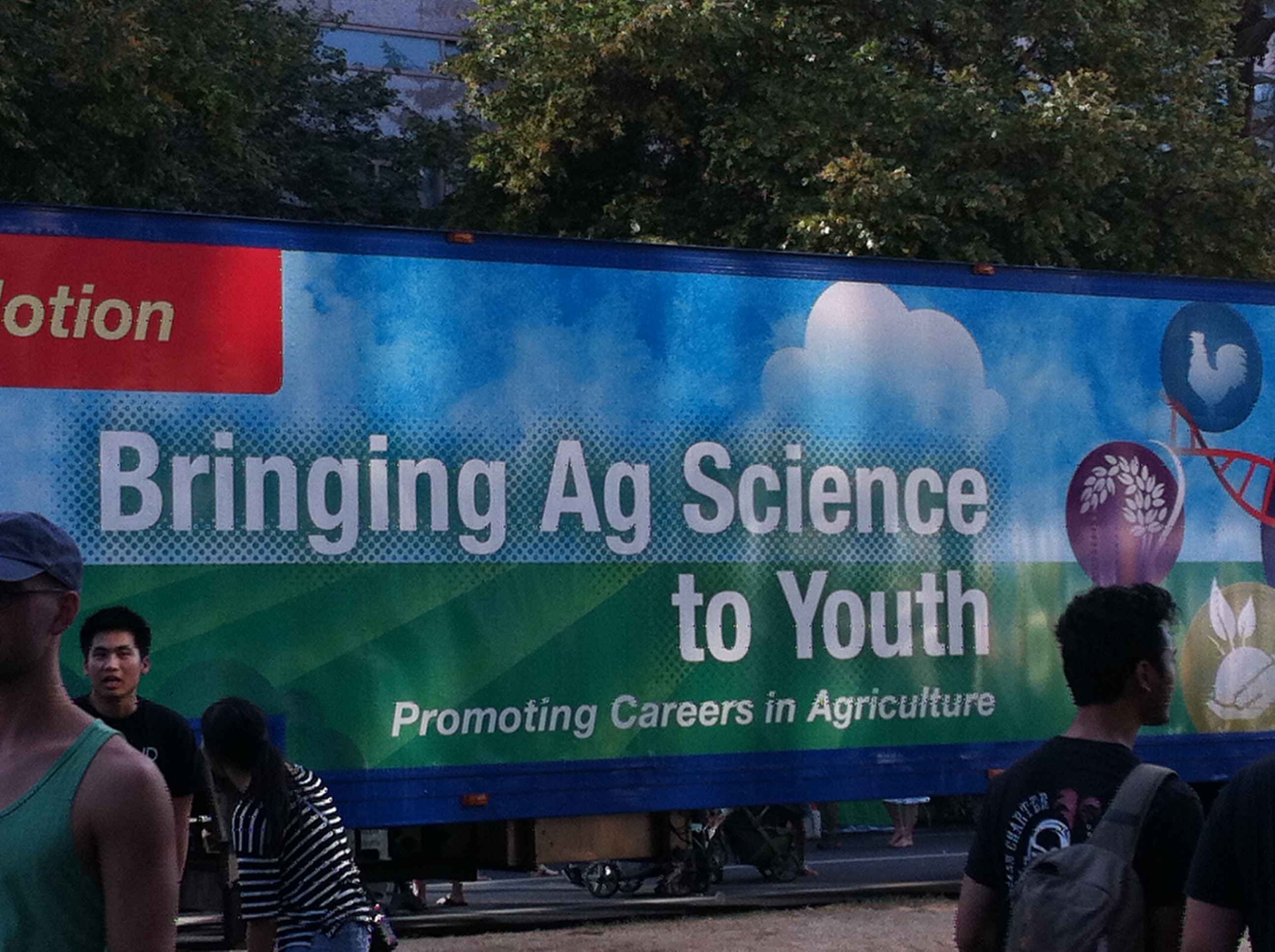 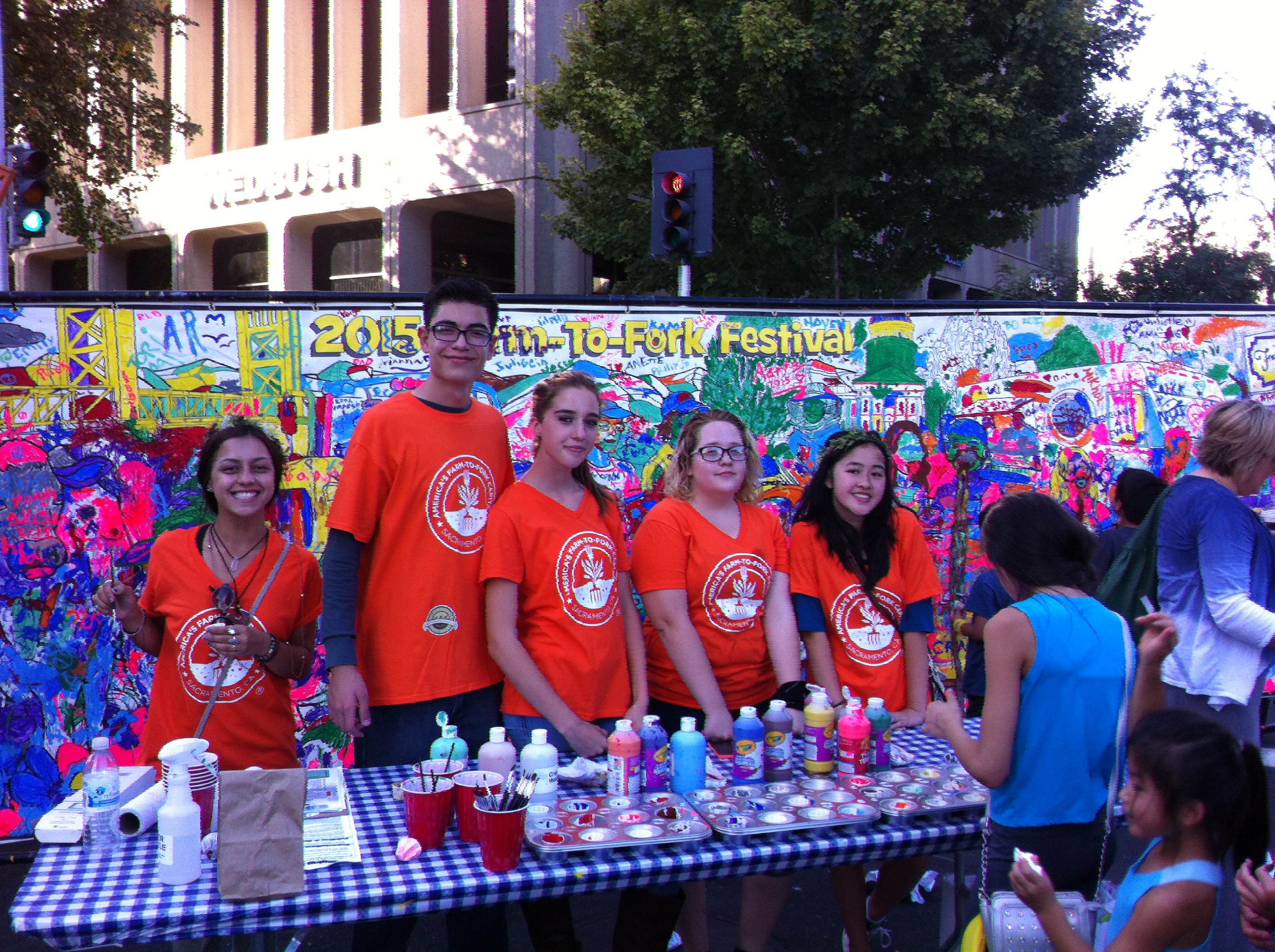 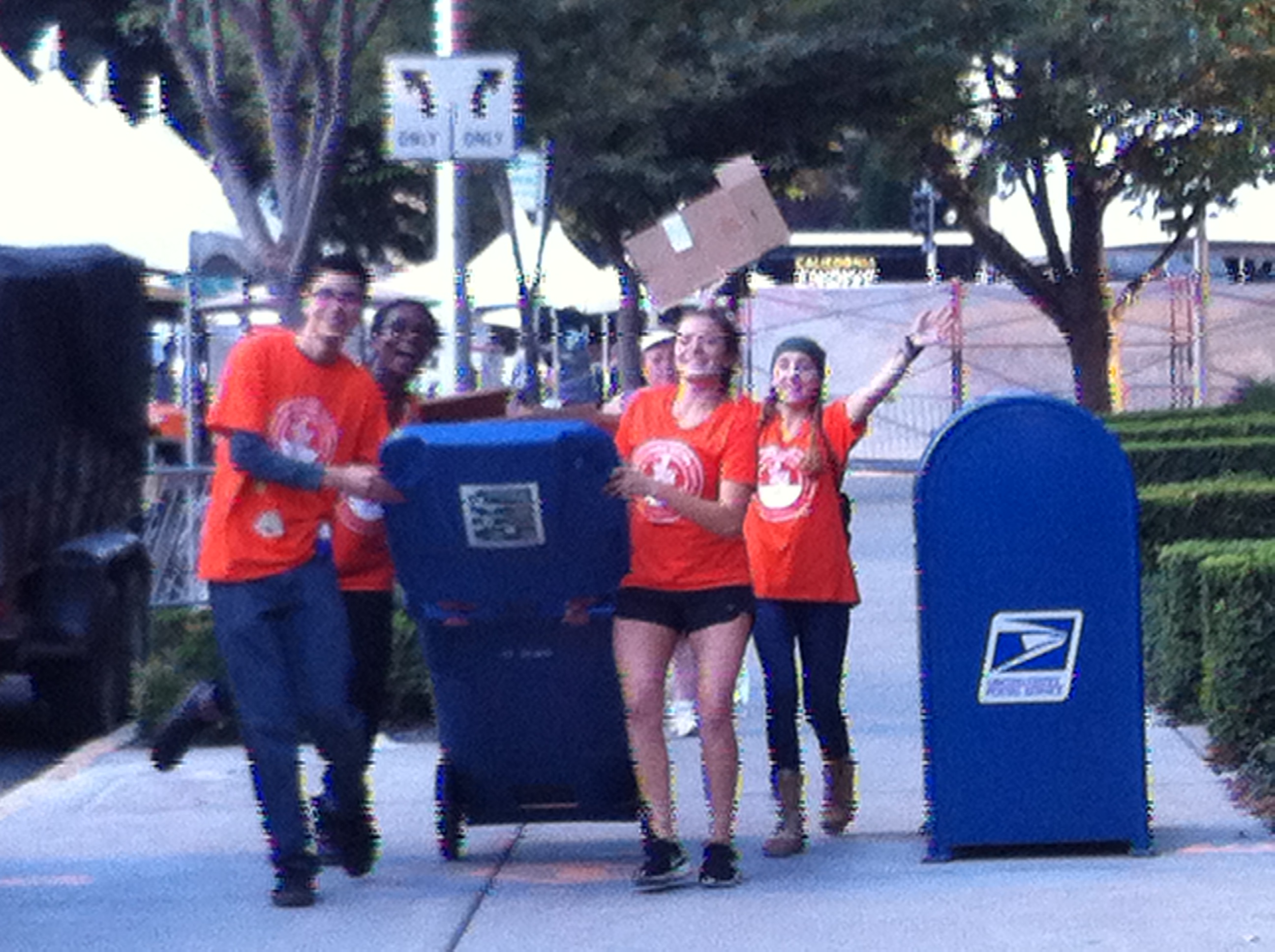 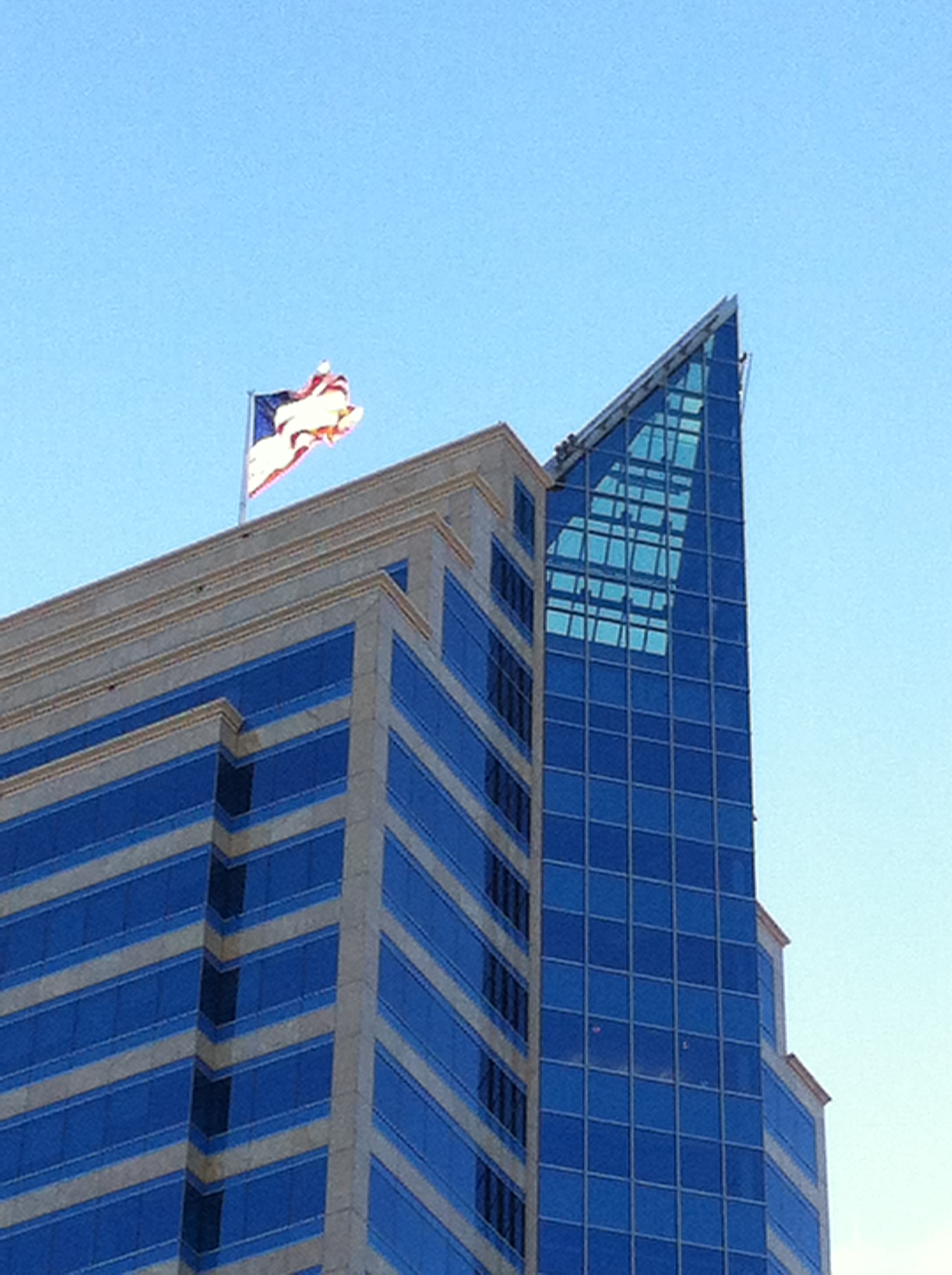 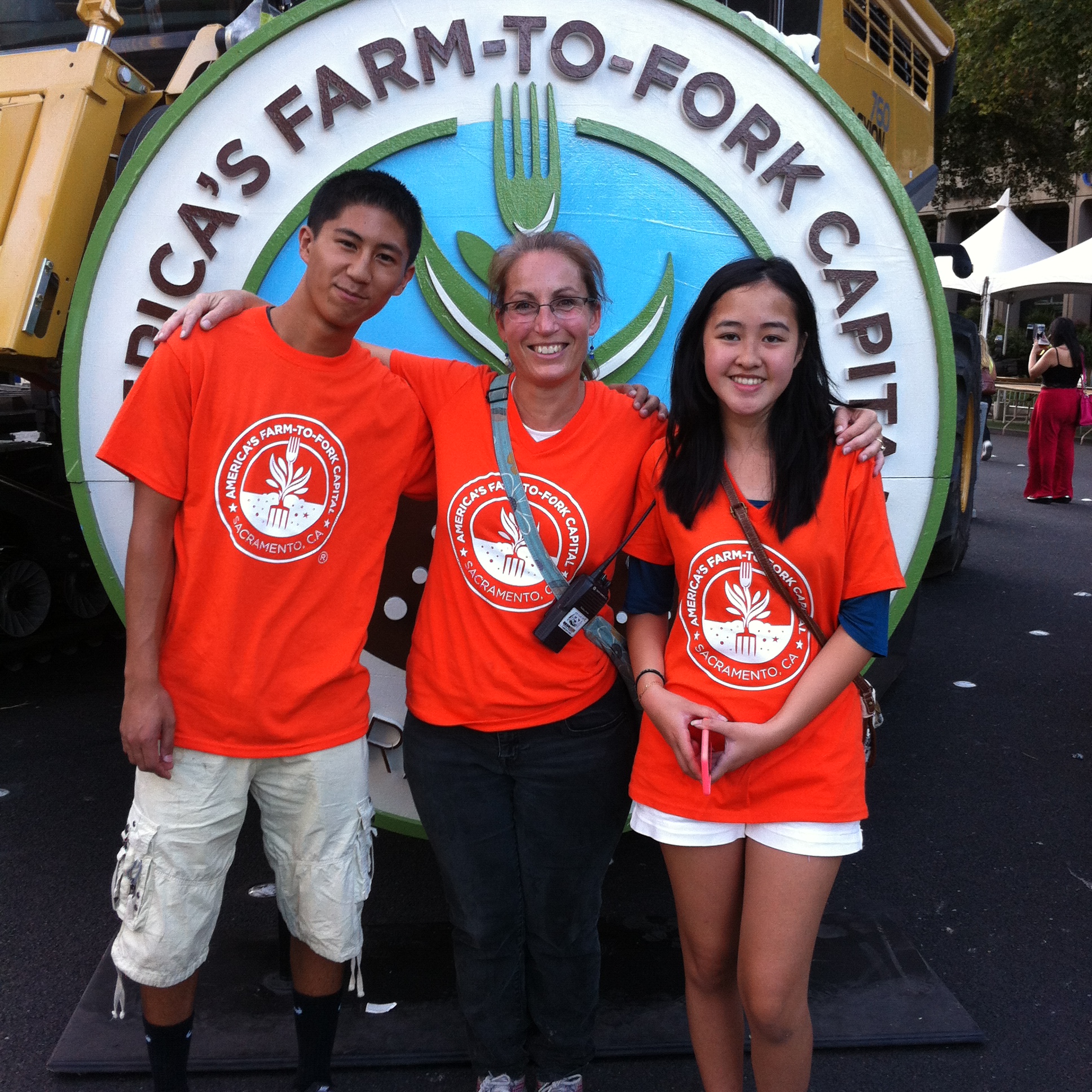 9/30  Compassion/ InclusionObj. TSW learn how to work with individuals who are different, yet have gifts. p.62NB
Our garden at RCHS is for everyone, how can we include others in the gardening experience?
What do you have to offer today when helping the SDC in the garden.
Our Pumpkins are impressive, what sort of plants can we help the SDC plant in the 2 beds by the entrance?
10/1 ErosionObj. TSW learn how erosion by wind and water can carry away valuable nutrients. P. 64NB
What is erosion?
How can erosion degrade the land?
What are some solutions to prevent erosion?
Soil Erosion document
10/2 The Dust BowlObj. TSW understand how soil must be maintained to continue being productive. P. 66NB
Humans have made  mistakes in farming, especially if they don’t understand how the natural world works.  What was the Dust Bowl in October 1929?
What caused the Dust Bowl?
How was it fixed?
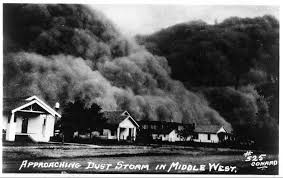 Thank you from Mrs. A!